Counting to 10.
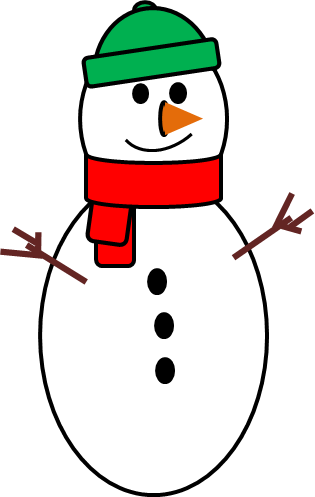 1  2  3  4  5  6  7  8  9  10
Can you count the snowmen?
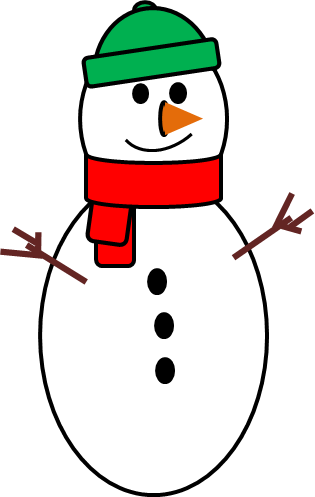 2
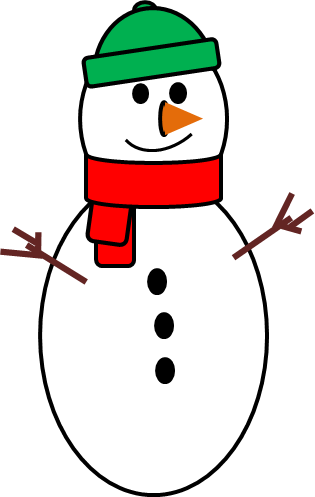 3
4
Try Again
?
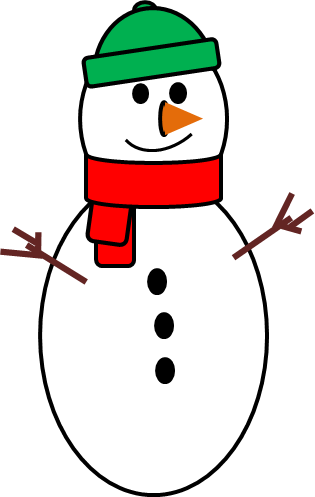 Try Again
?
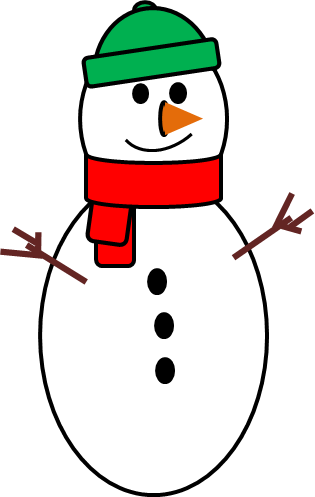 Correct!
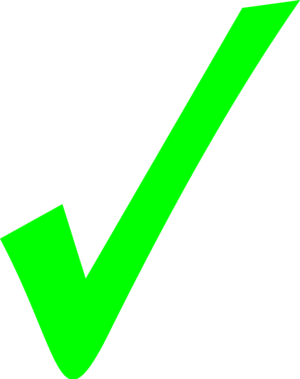 Play again
Can you count the snowmen?
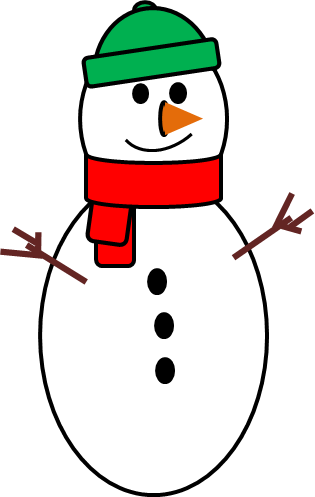 2
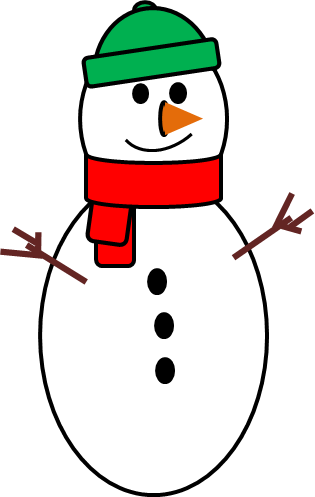 4
Try Again
?
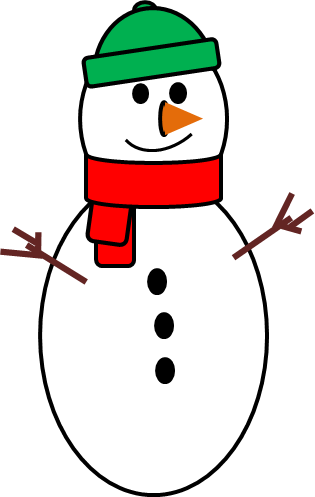 Correct!
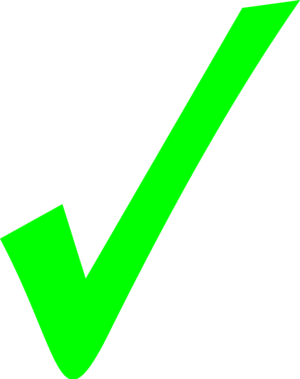 Play again
Can you count the snowmen?
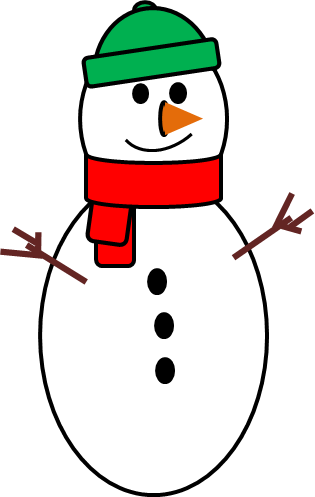 2
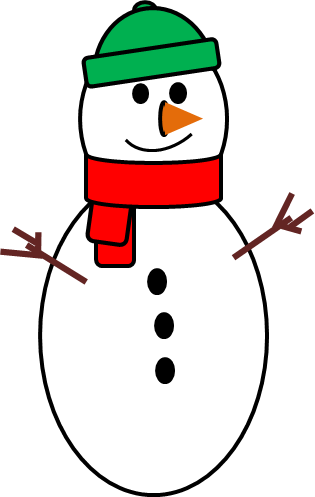 Can you count the snowmen?
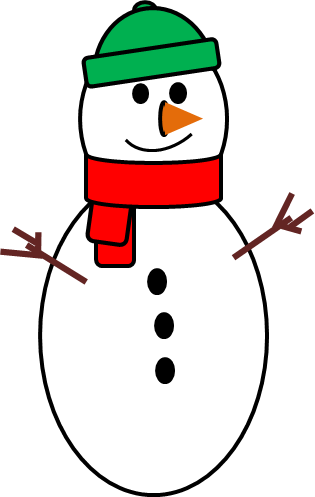 2
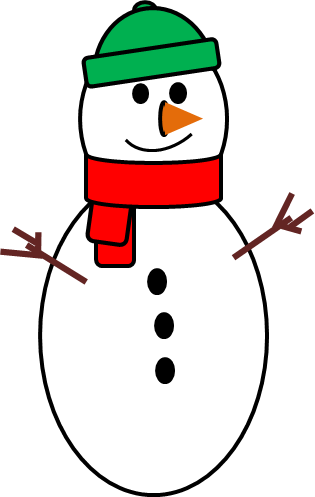 3
Try Again
?
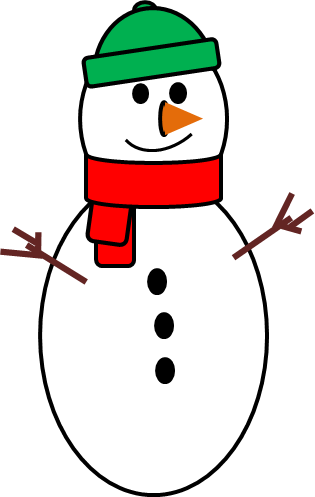 Correct!
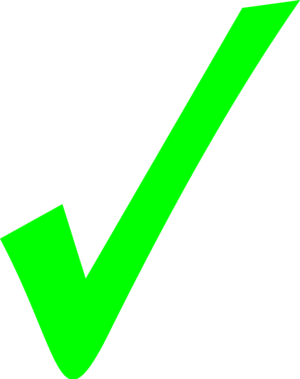 Play again
Can you count the snowmen?
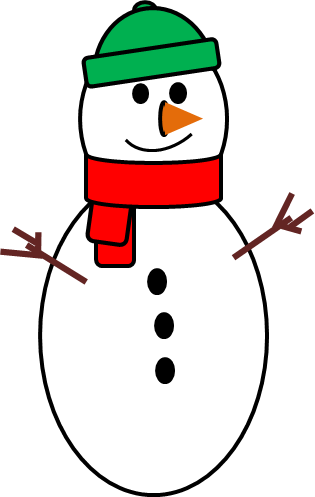 2
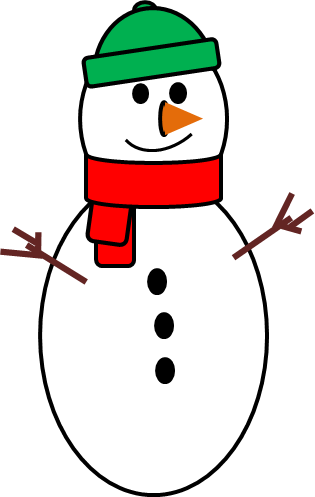 Can you count the snowmen?
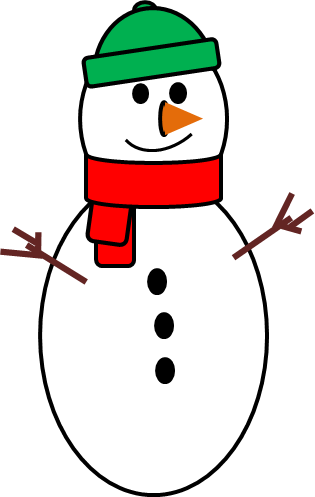 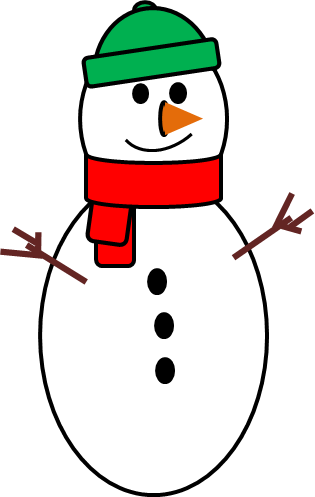 3
4
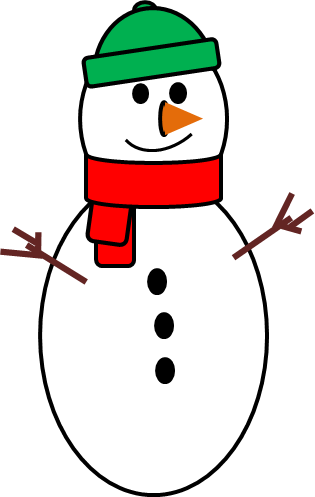 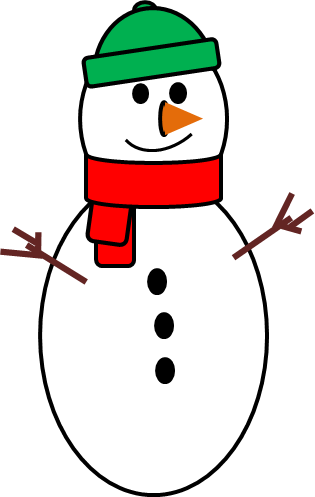 5
Can you count the snowmen?
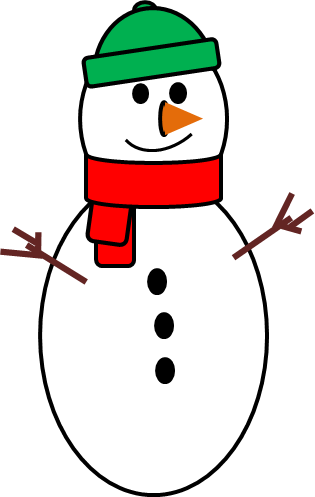 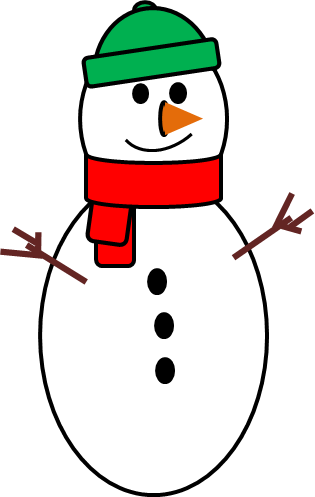 4
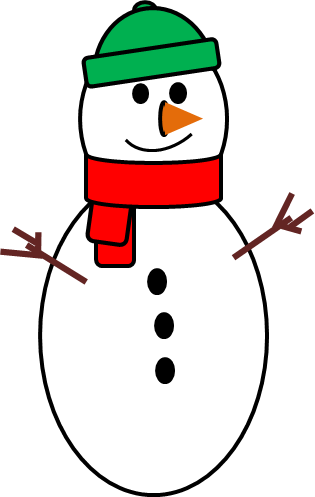 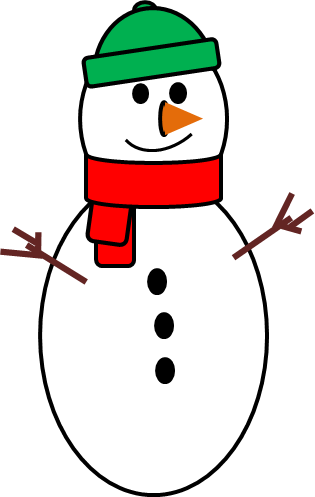 5
Can you count the snowmen?
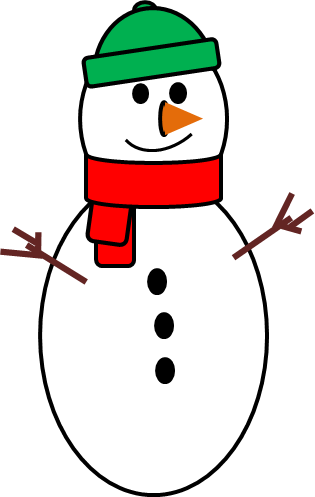 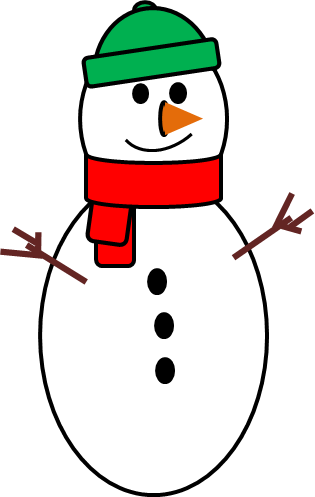 3
4
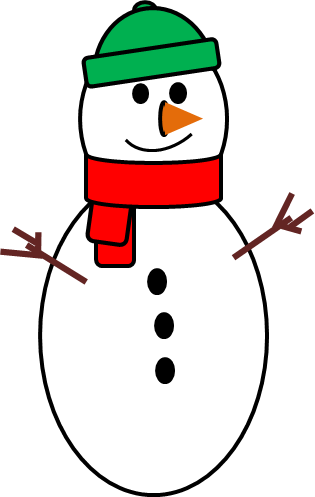 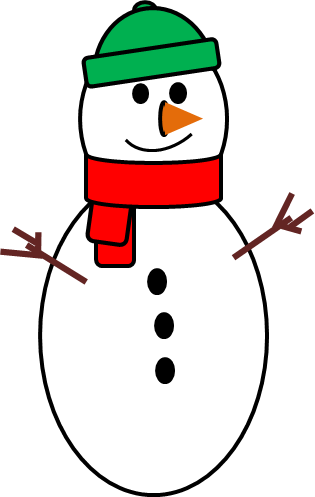 Can you count the snowmen?
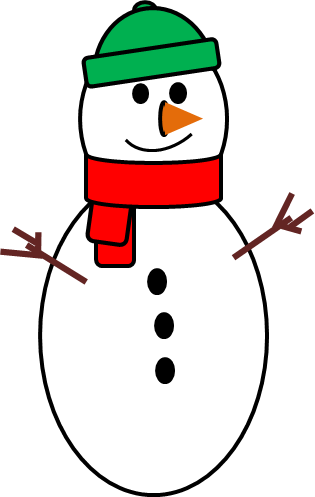 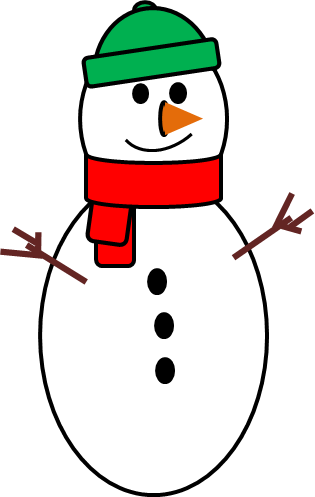 4
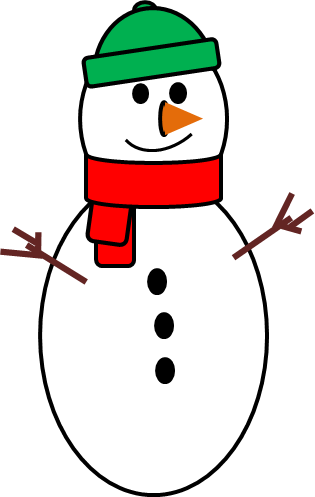 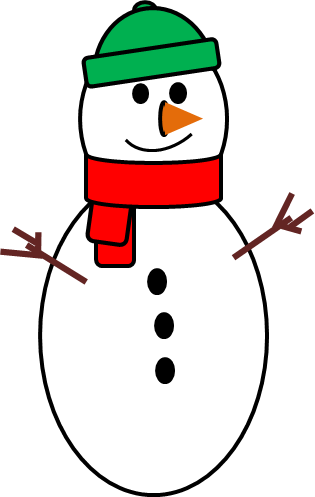 Try Again
?
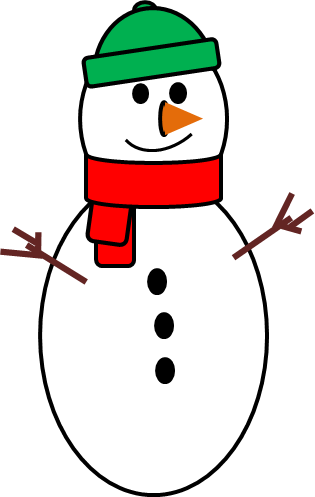 Try Again
?
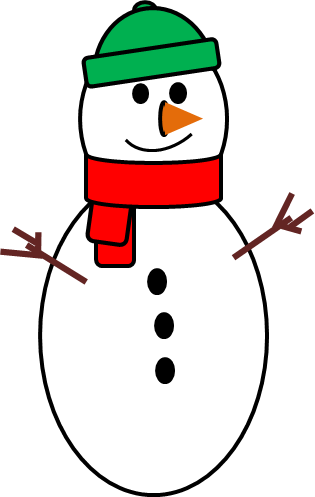 Try Again
?
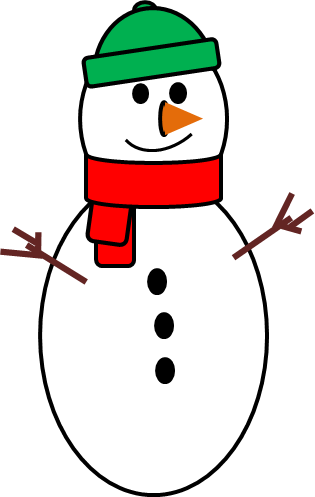 Correct!
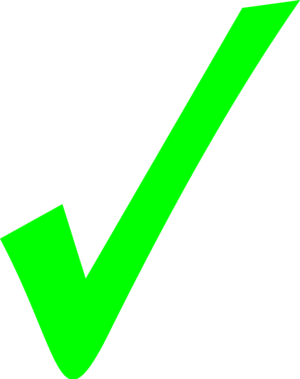 Play again
Can you count the snowmen?
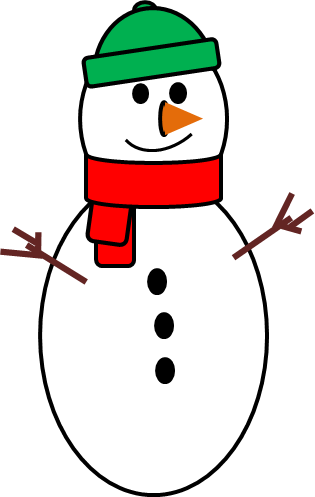 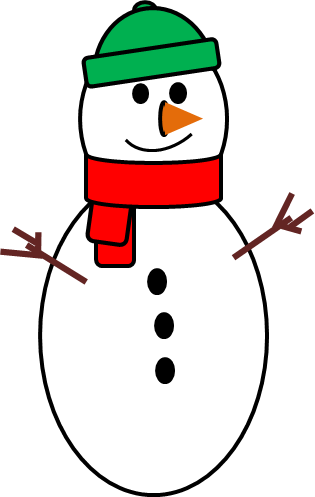 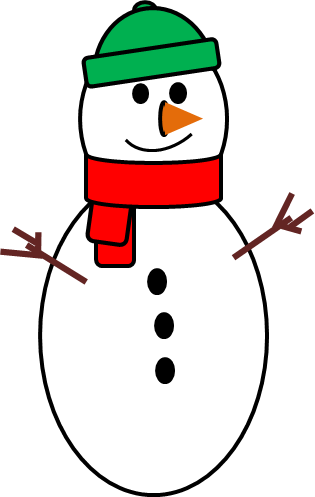 5
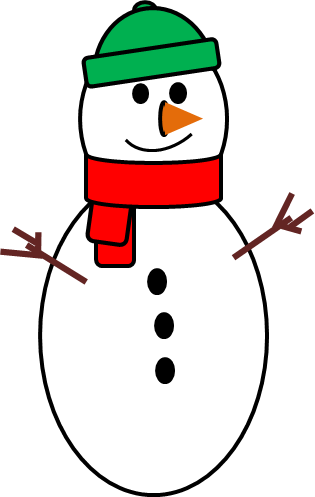 6
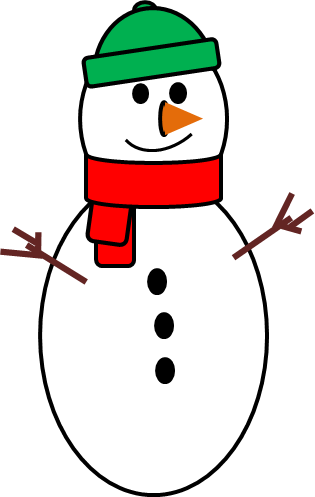 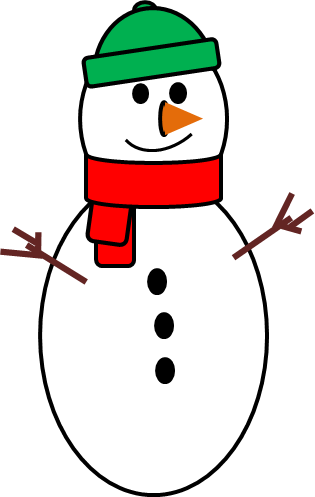 7
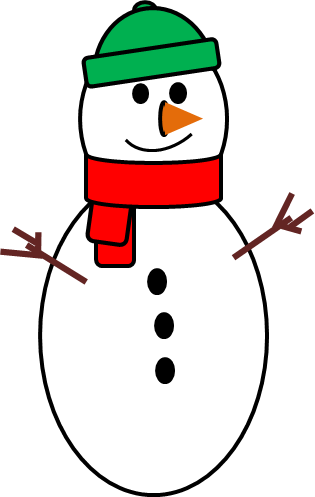 Can you count the snowmen?
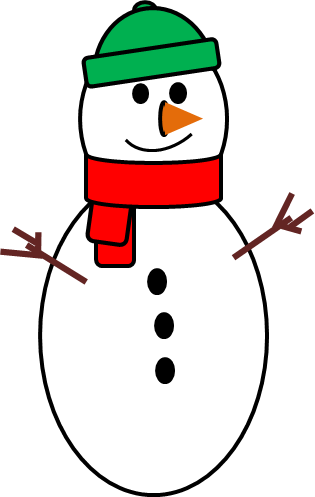 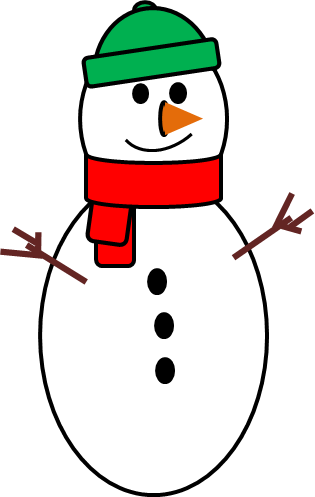 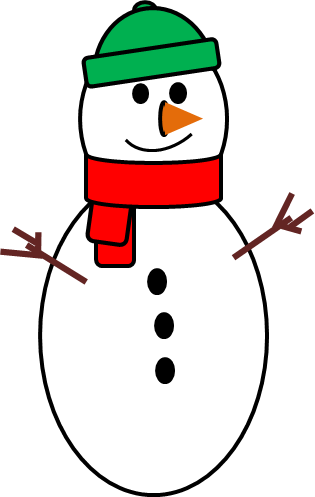 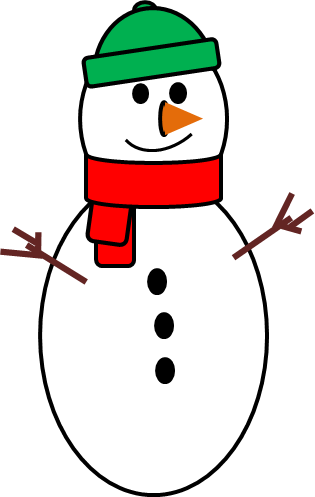 6
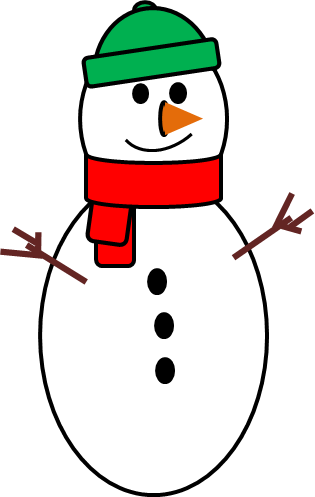 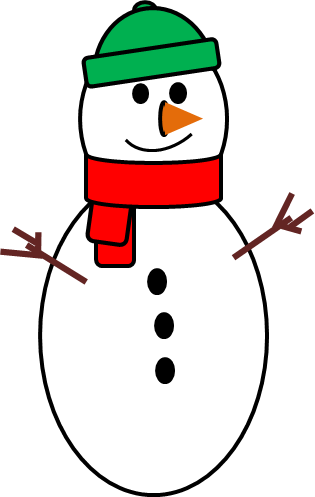 7
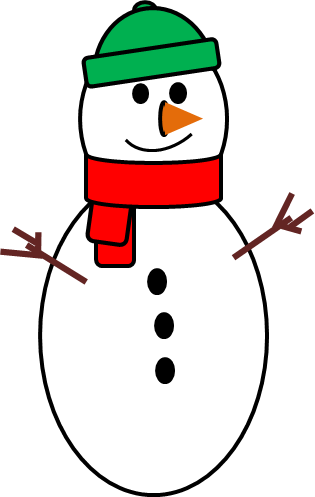 Can you count the snowmen?
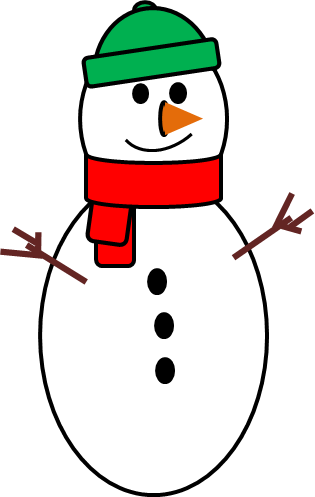 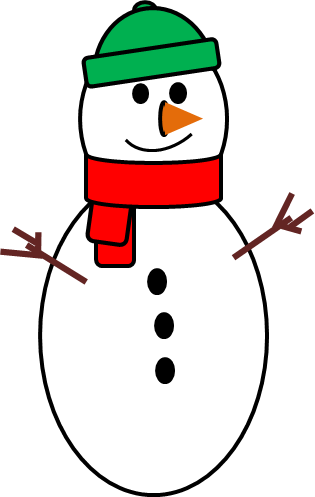 5
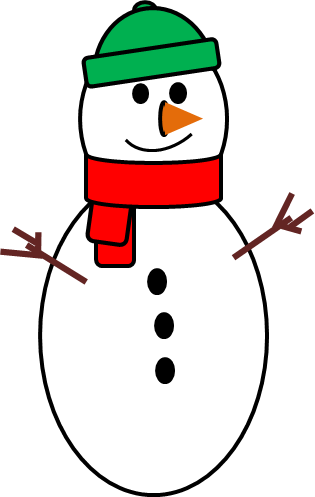 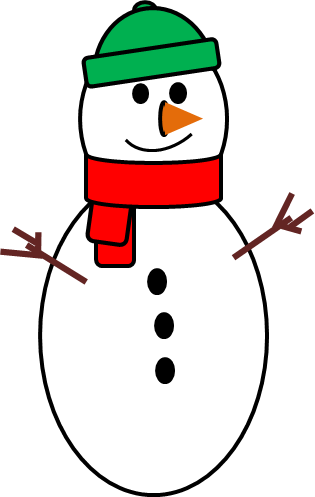 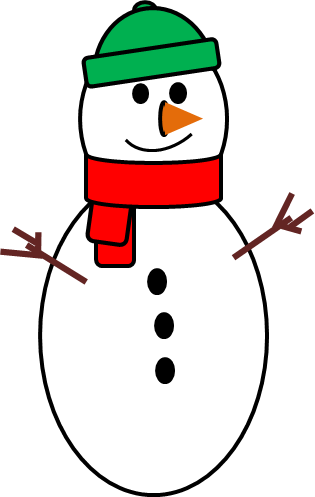 7
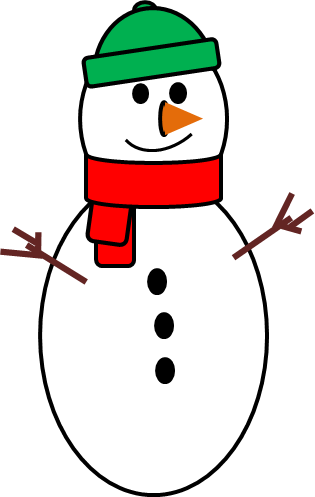 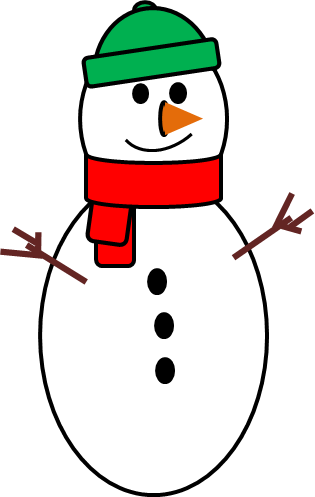 Can you count the snowmen?
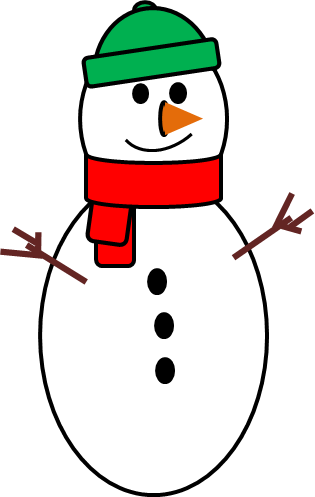 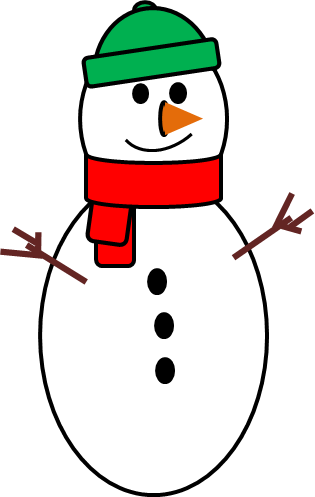 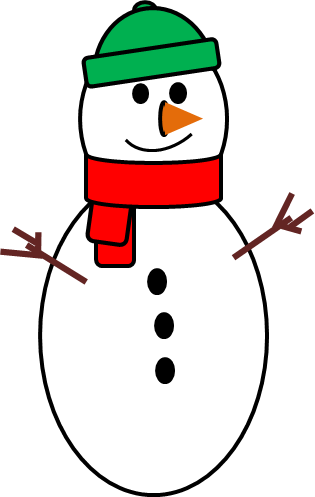 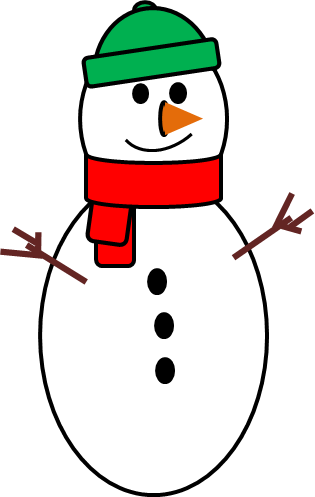 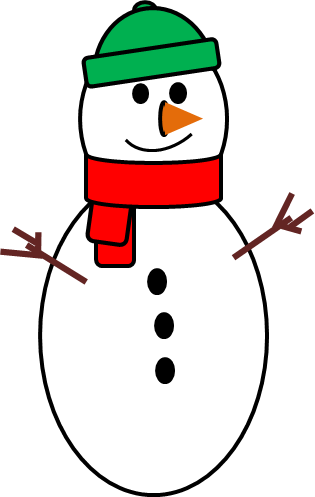 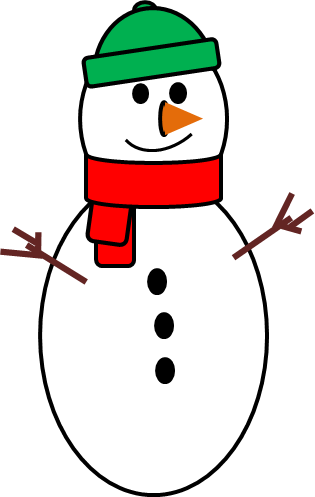 7
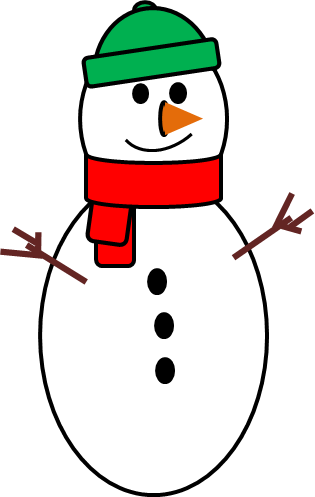 Try Again
?
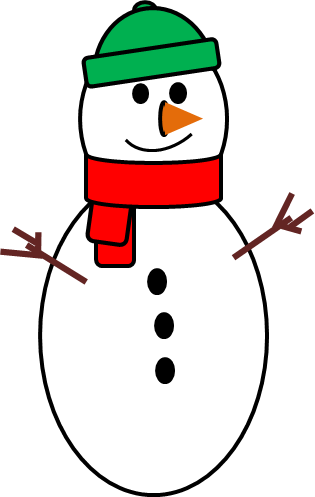 Try Again
?
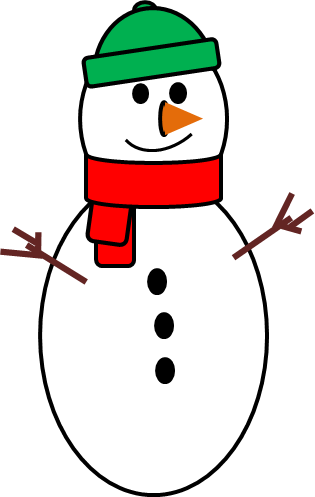 Try Again
?
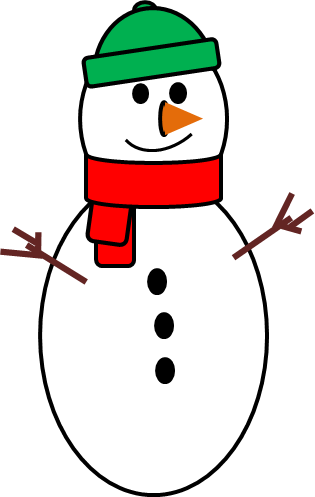 Correct!
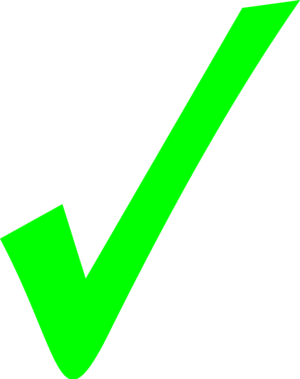 Play again
Can you count the snowmen?
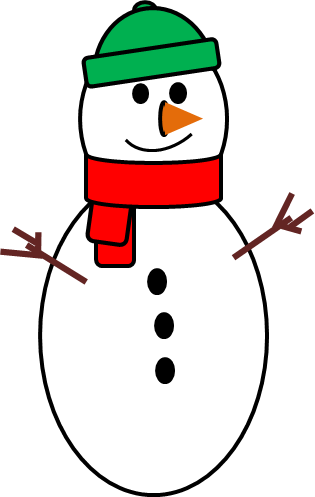 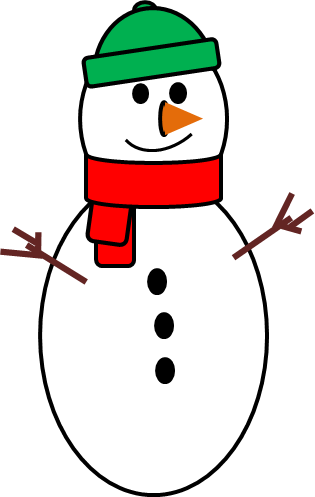 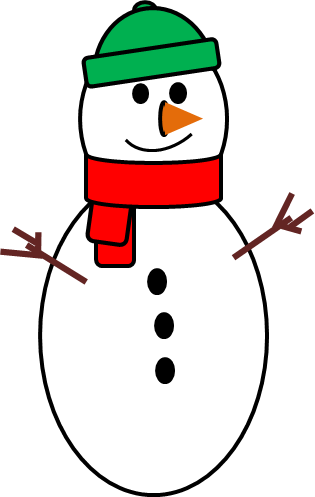 7
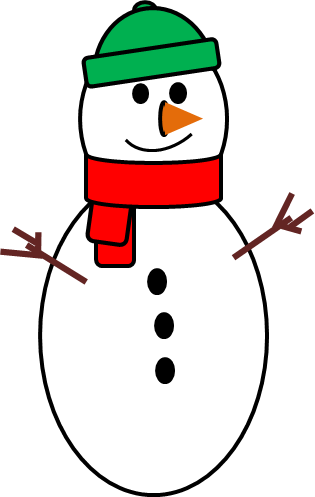 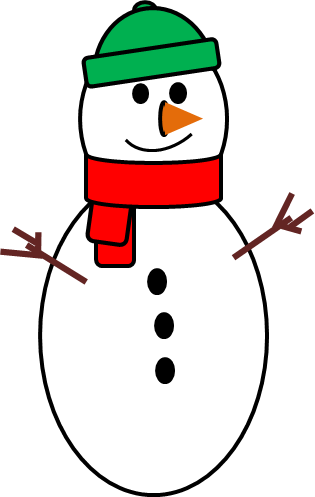 8
9
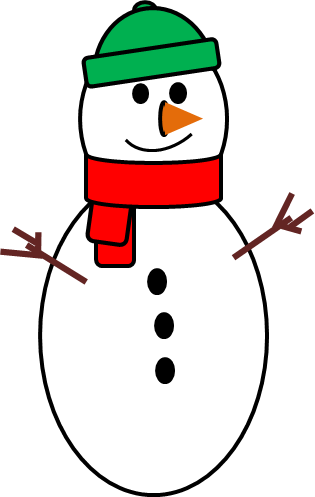 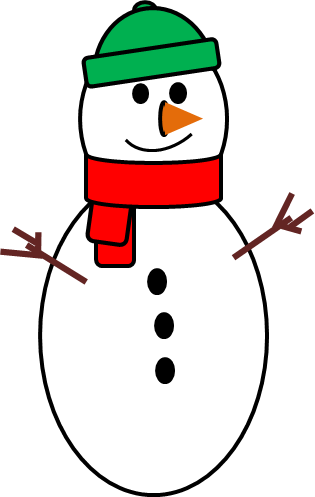 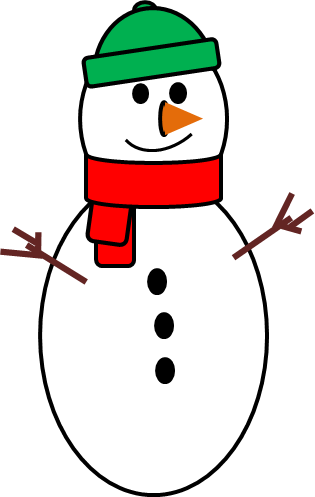 Can you count the snowmen?
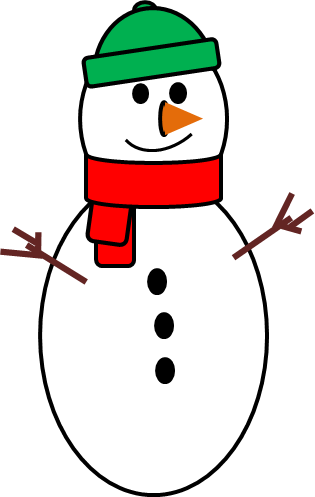 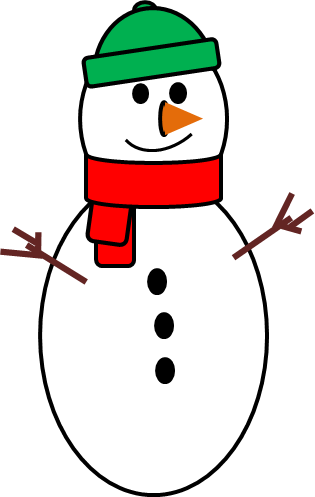 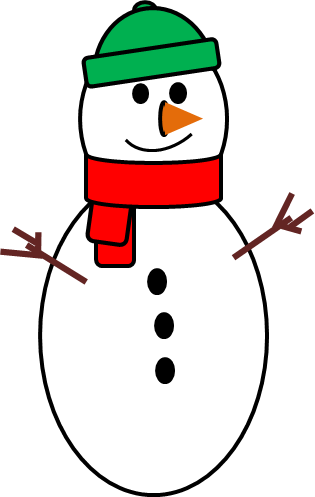 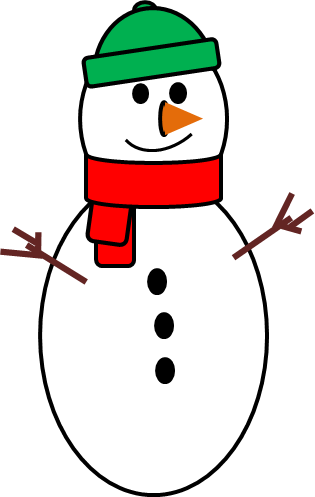 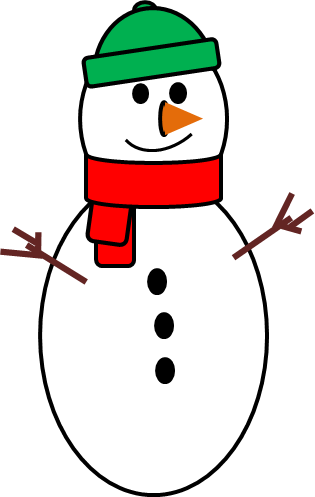 8
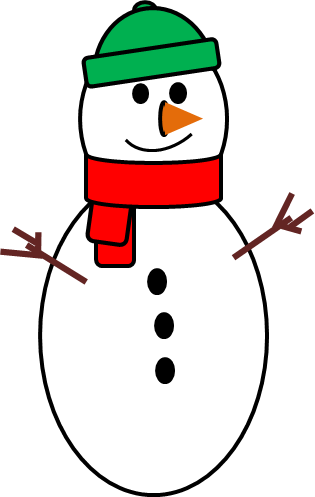 9
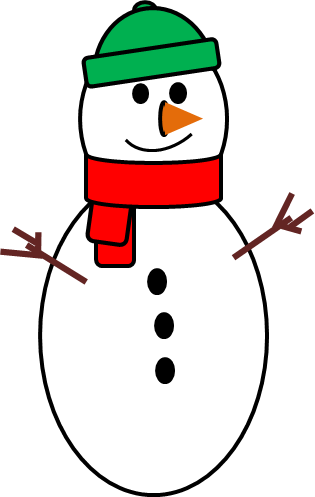 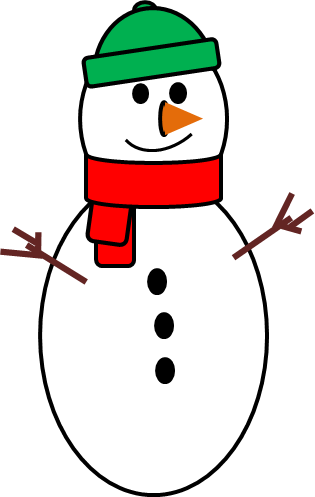 Can you count the snowmen?
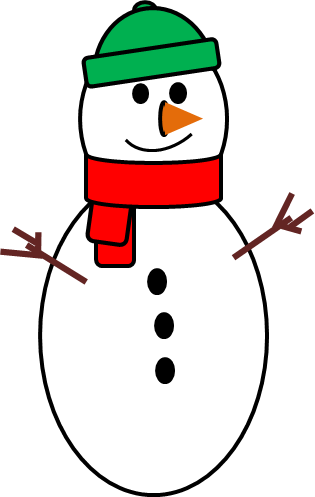 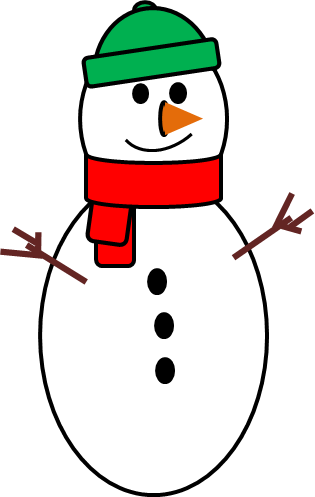 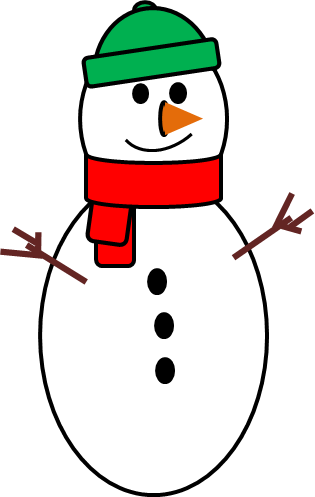 7
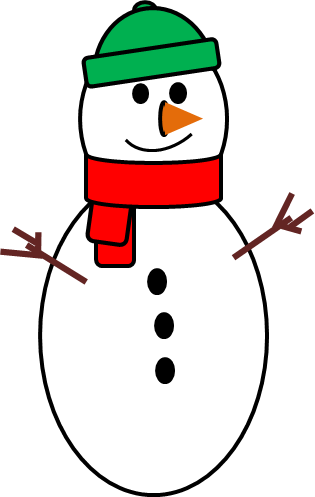 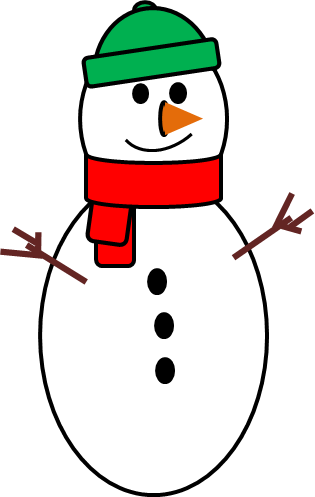 8
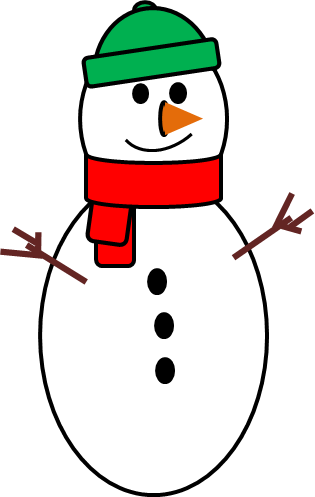 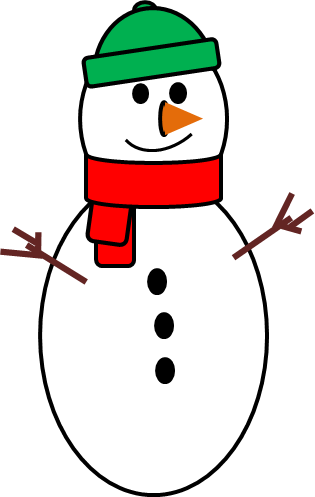 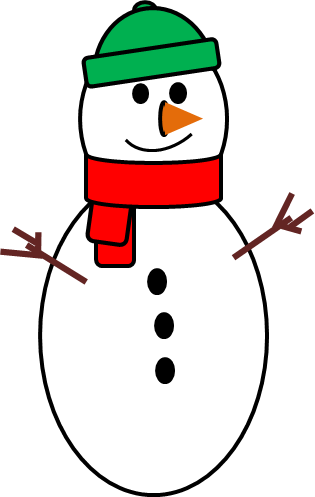 Can you count the snowmen?
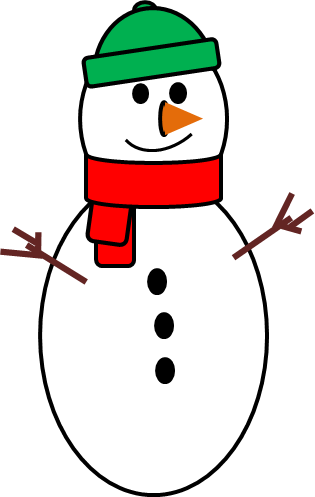 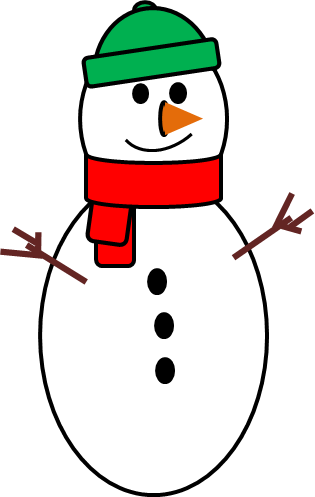 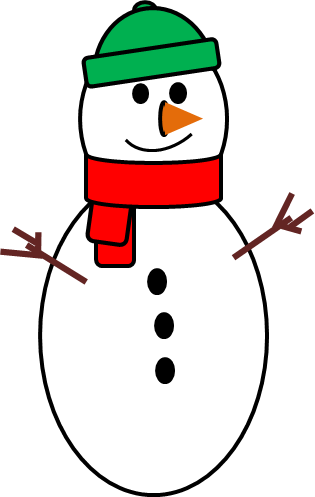 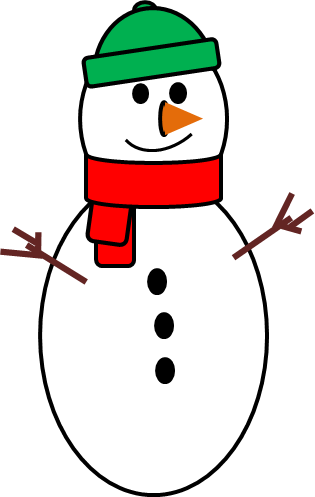 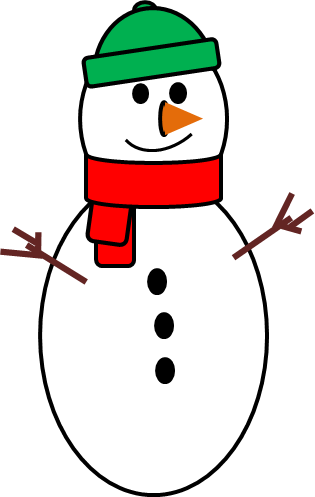 8
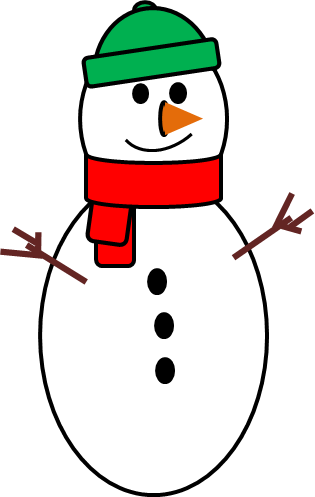 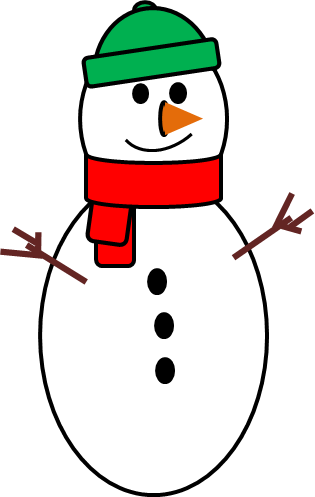 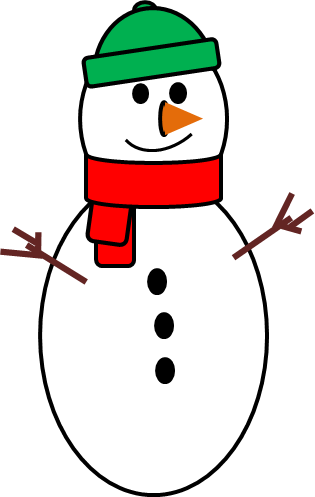 Try Again
?
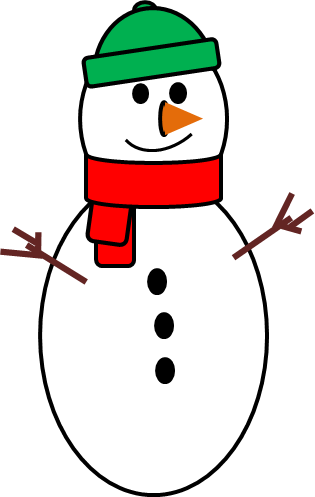 Try Again
?
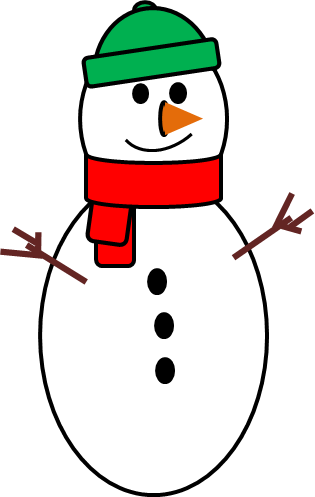 Try Again
?
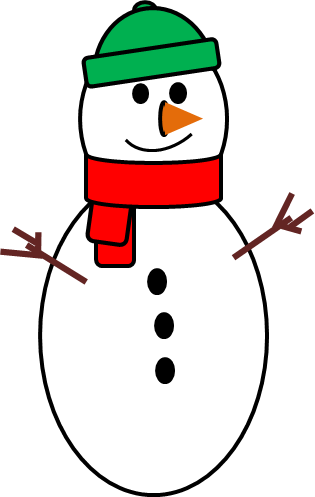 Correct!
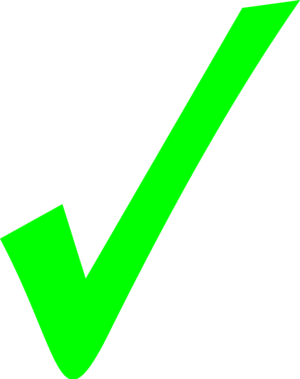 Play again
Can you count the snowmen?
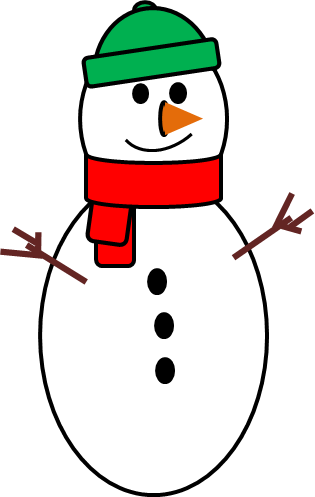 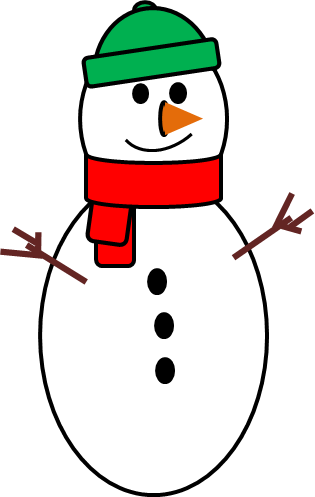 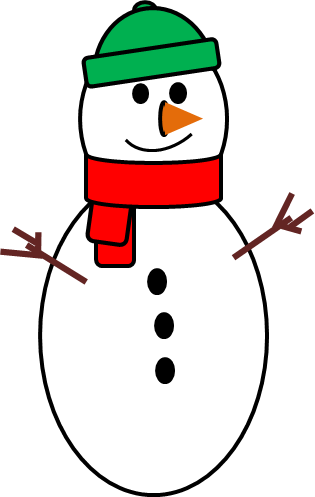 8
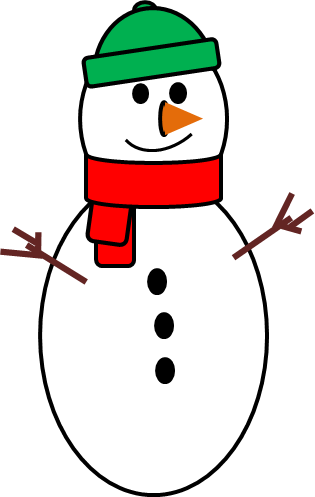 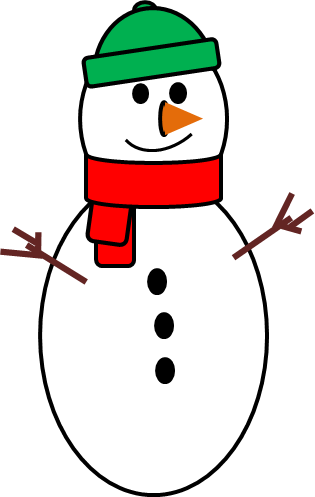 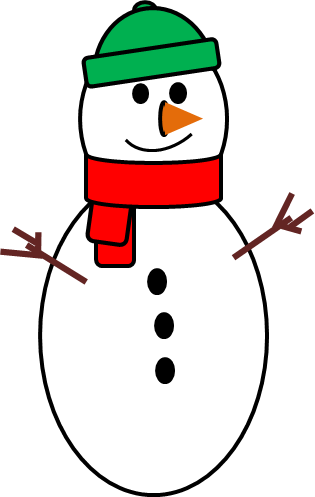 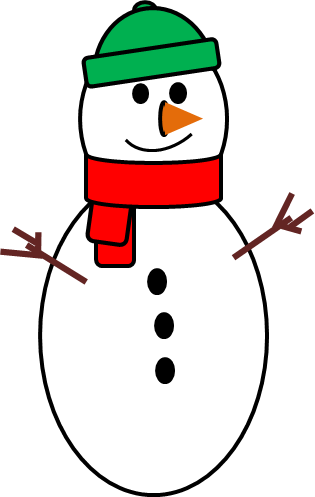 9
10
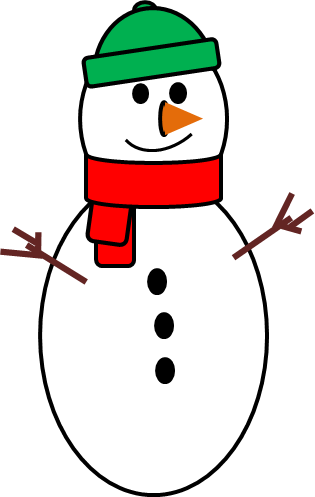 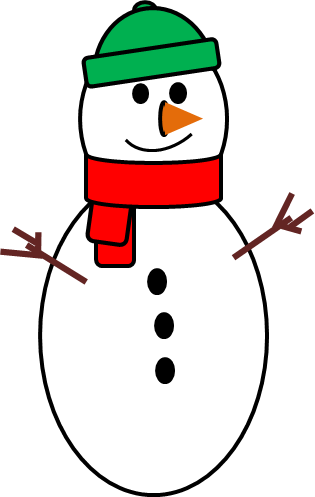 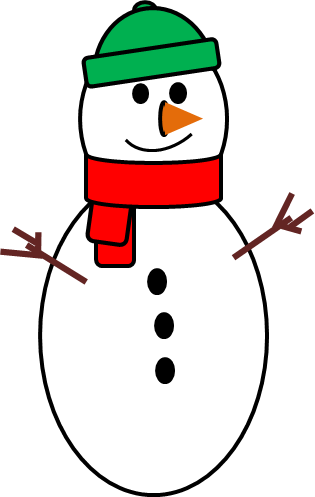 Can you count the snowmen?
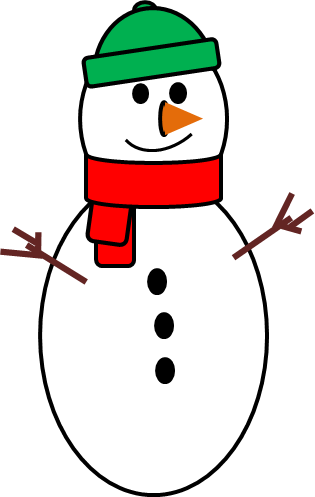 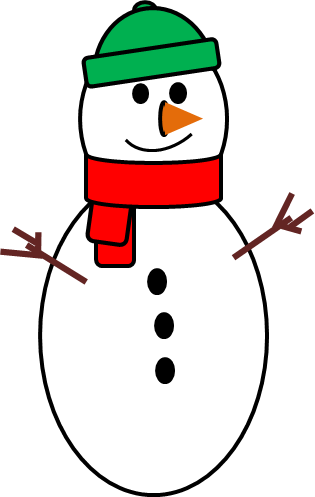 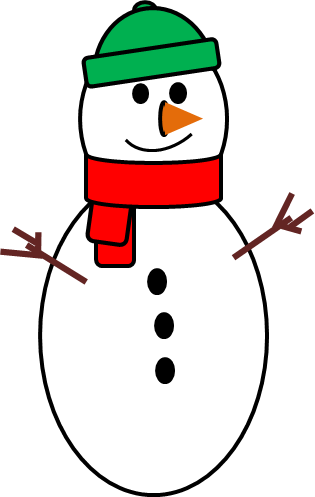 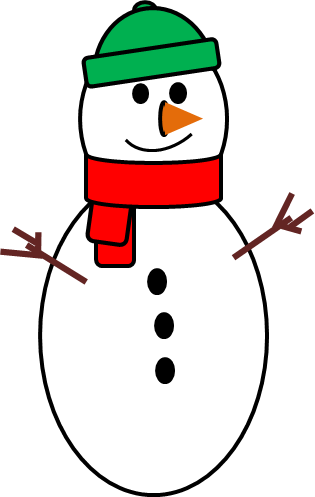 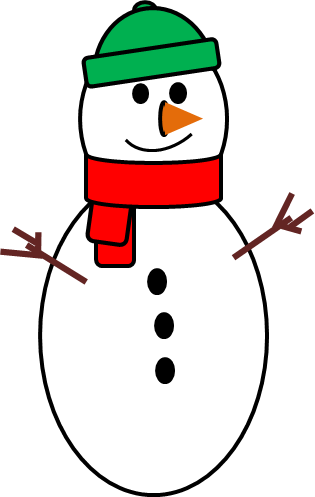 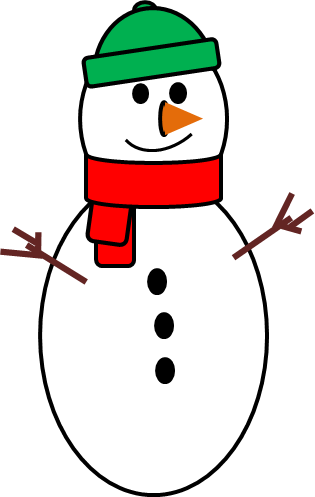 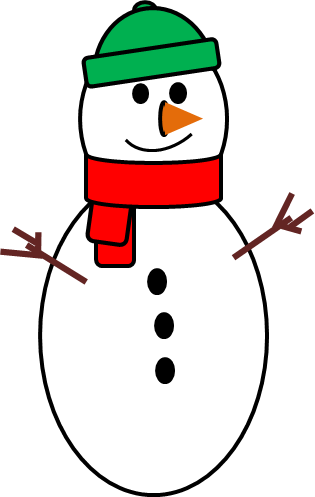 9
10
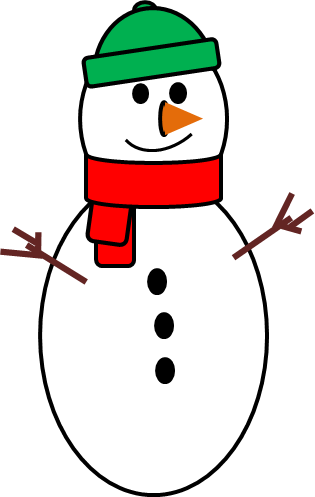 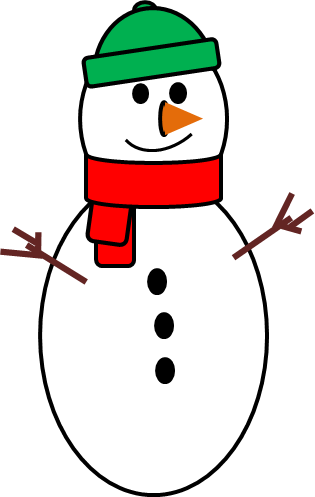 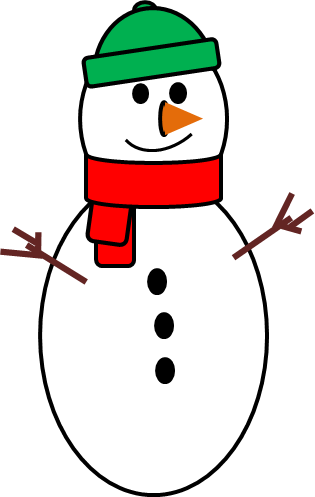 Can you count the snowmen?
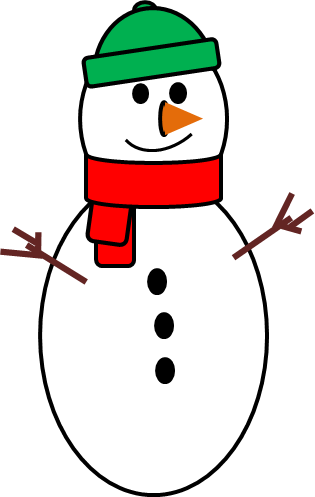 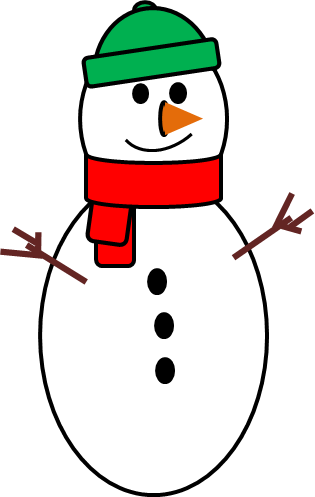 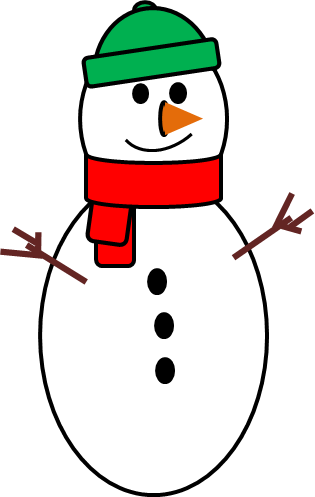 8
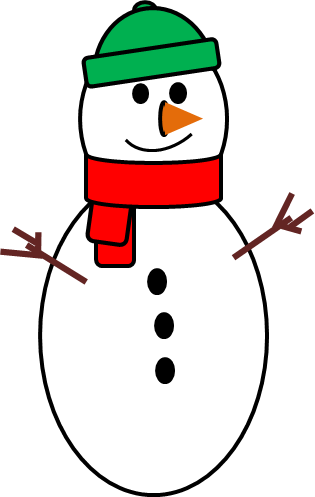 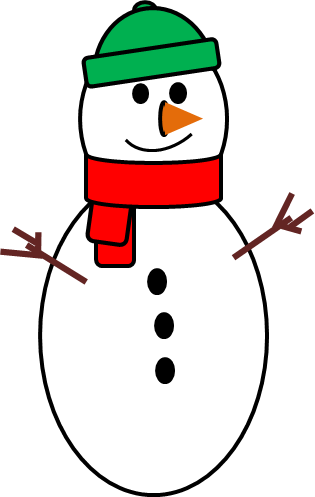 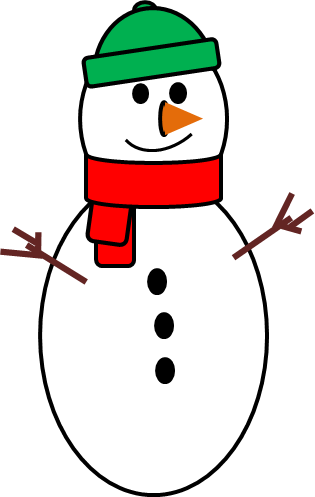 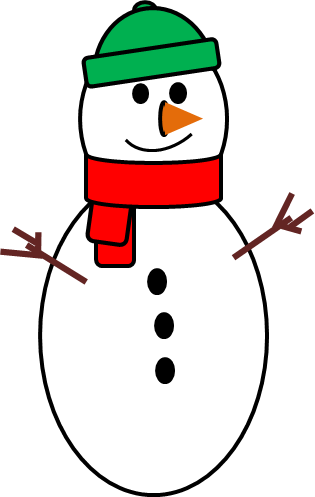 10
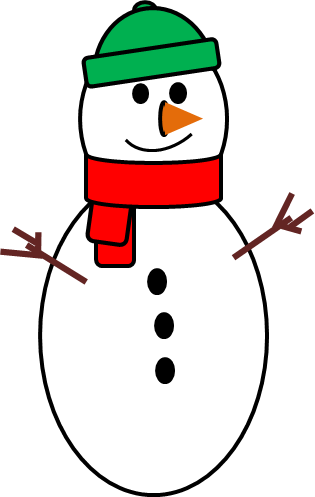 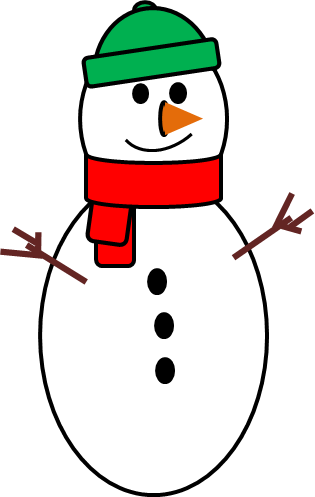 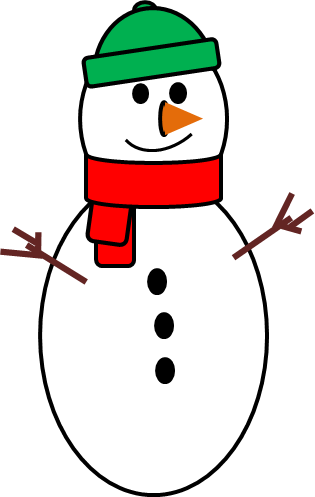 Can you count the snowmen?
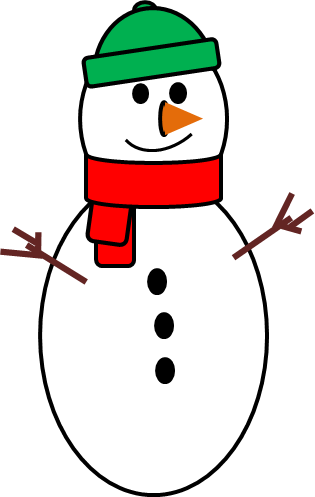 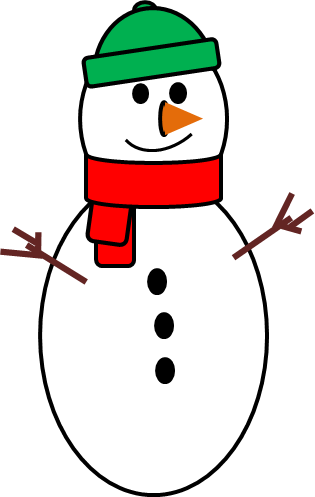 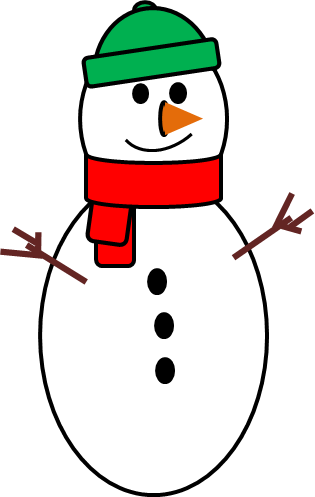 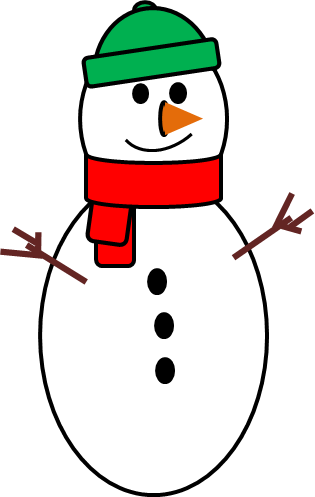 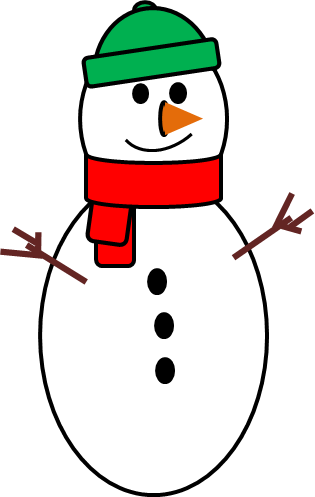 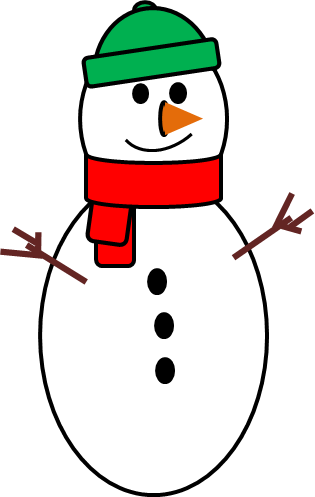 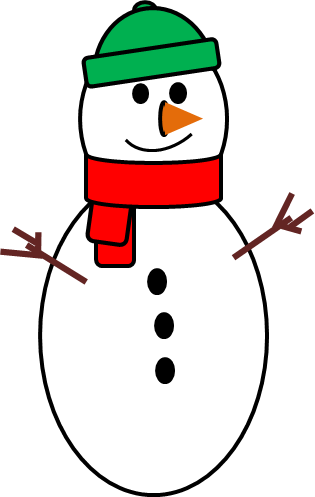 10
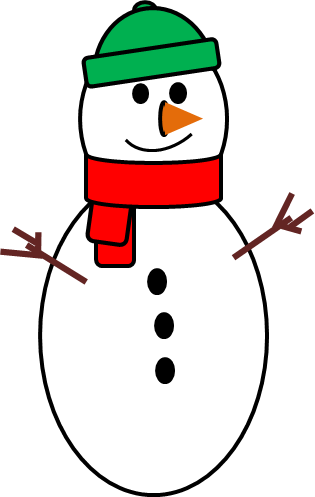 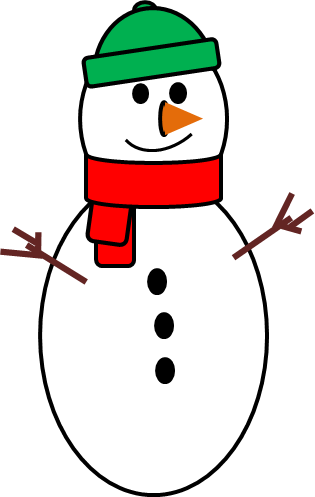 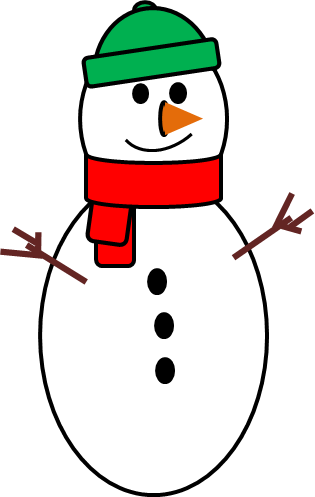 Try Again
?
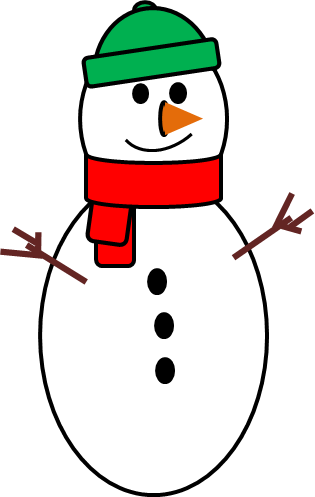 Try Again
?
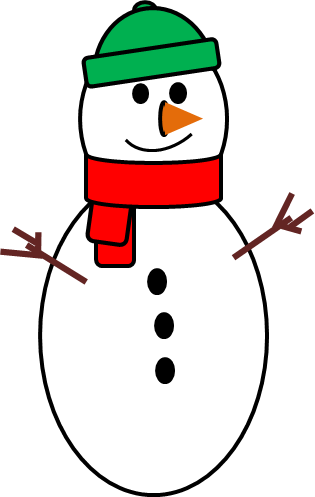 Try Again
?
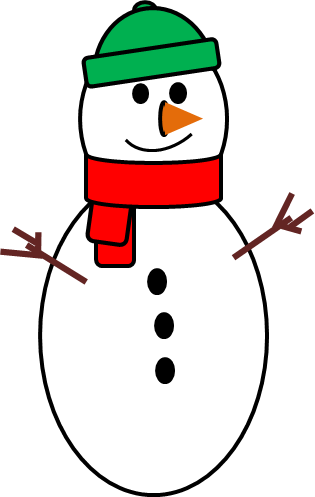 Correct!
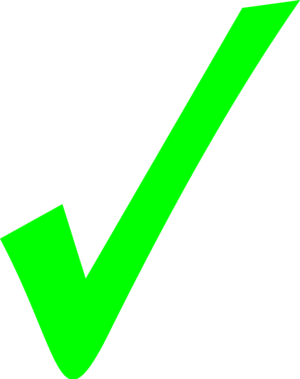 Congratulations
Well done!
You can count to 10.
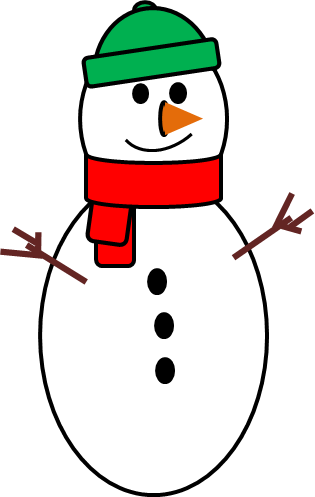 Awarded to:_ _ _ _ _ _ _ _ _ _ _ _ _ _